Let’s Talk About the Coronavirus (COVID-19)
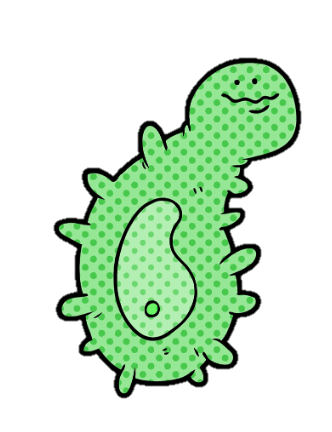 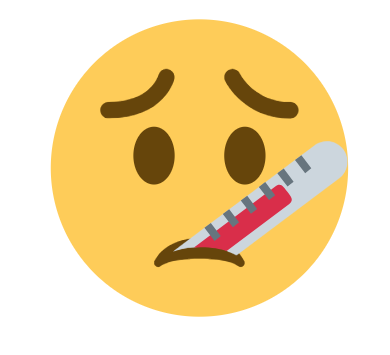 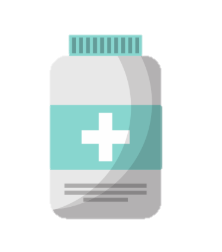 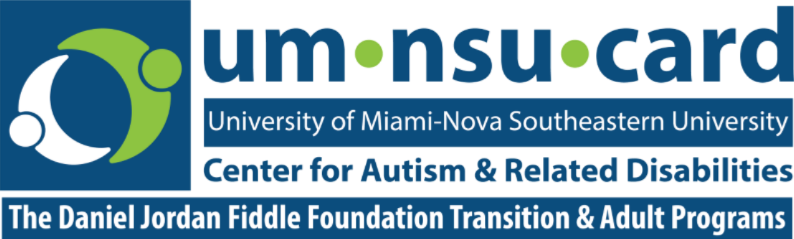 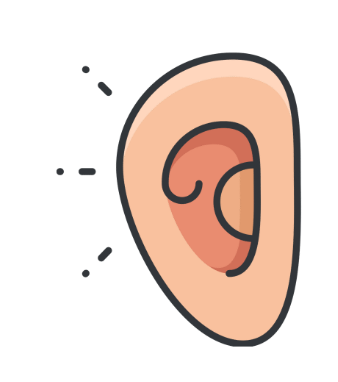 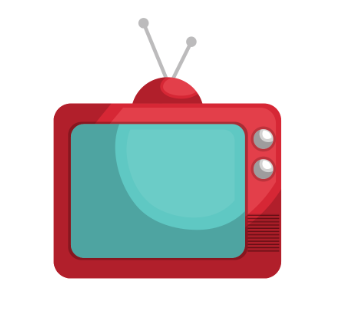 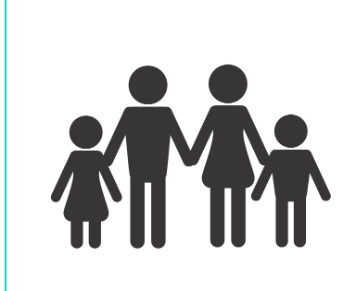 You might hear about the virus from TV, 
school, family, or friends. It is a new virus 
that makes people feel sick. It is called 
the Coronavirus or (COVID-19).
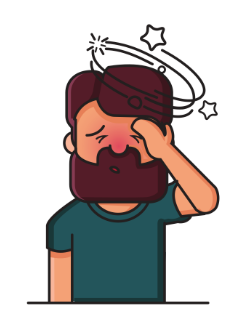 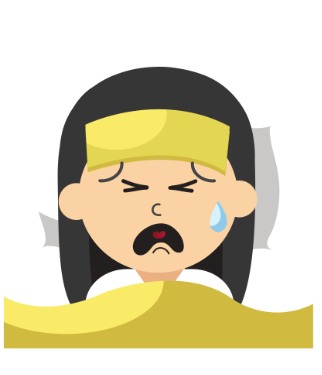 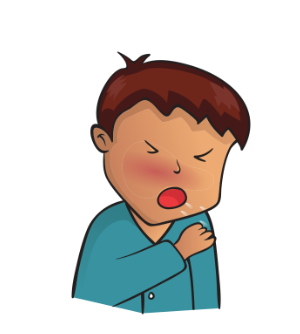 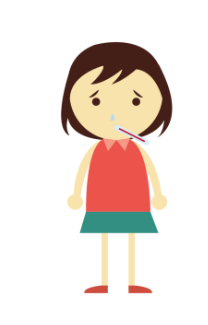 Coronavirus has symptoms like the flu. You may have a fever, cough, or difficulty breathing.
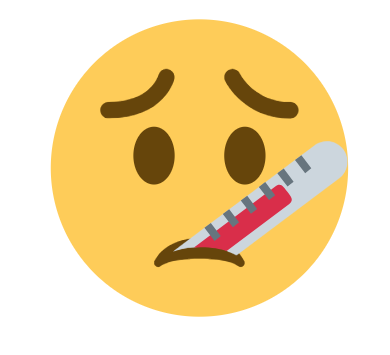 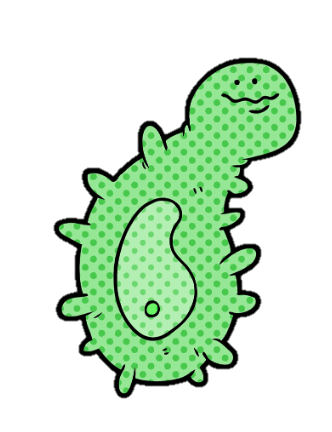 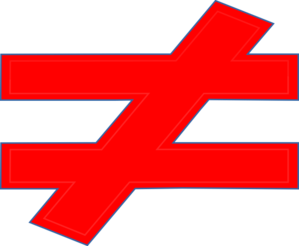 Not everyone who is sick, has the Coronavirus.
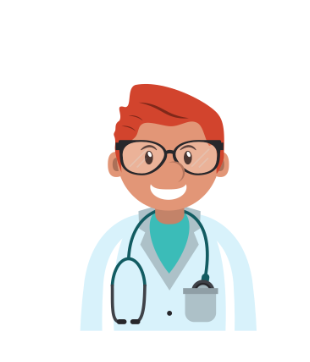 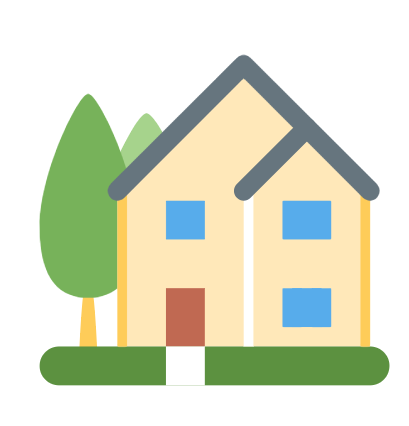 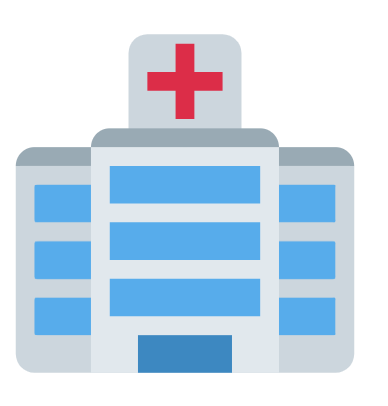 If someone has the virus they will: go to the doctor, stay home, or go to the hospital to feel better.
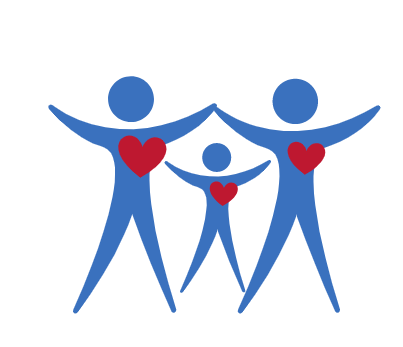 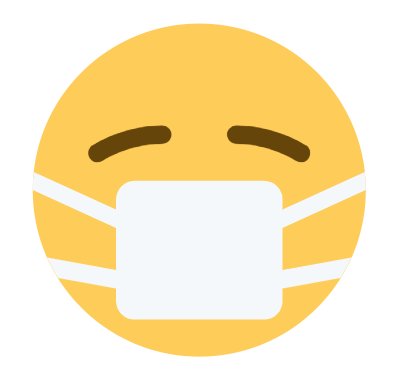 Coronavirus is contagious. There are some things that can help everyone stay healthy and safe.
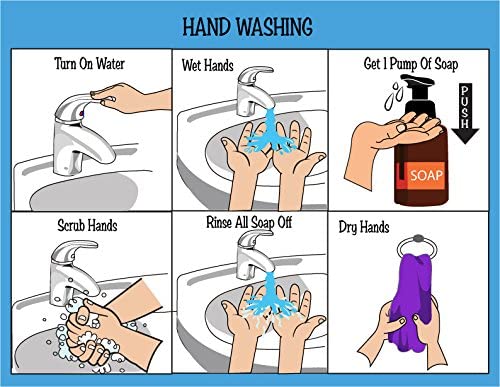 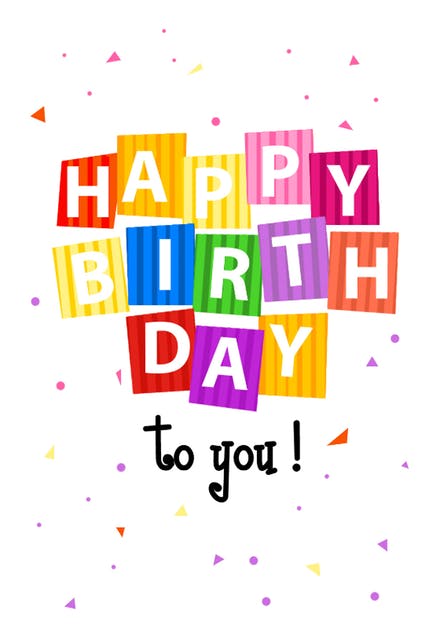 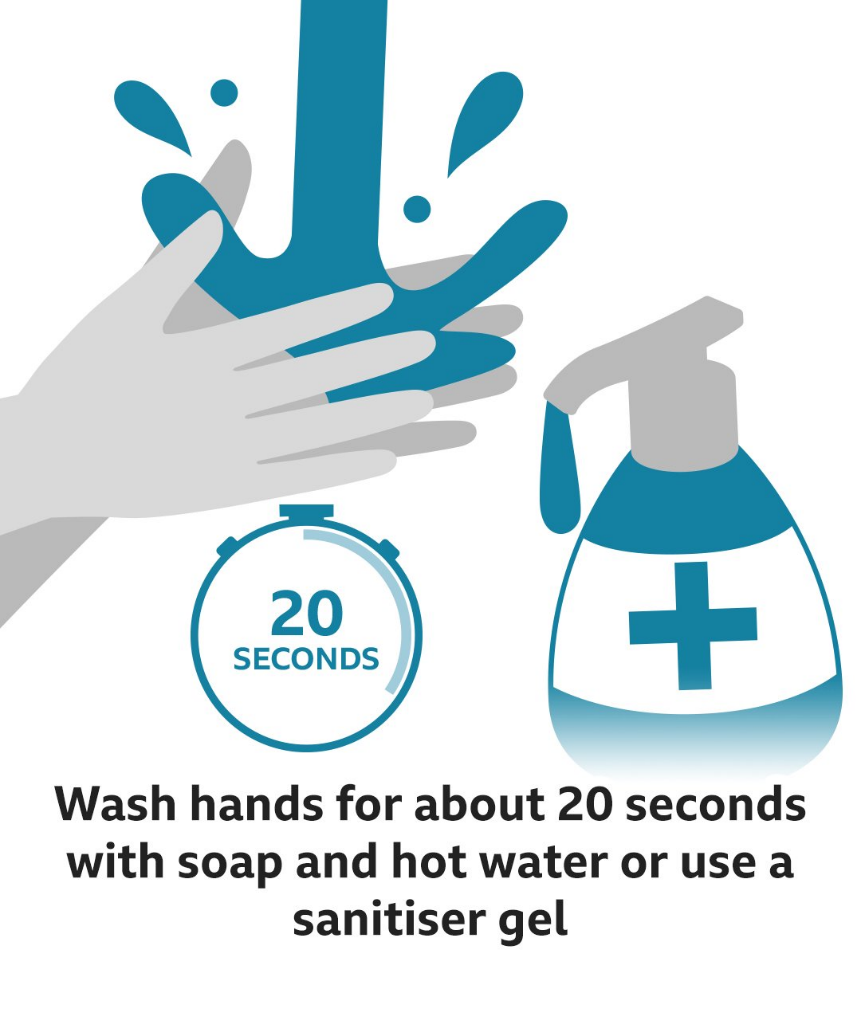 It is important to wash your hands! You can sing the song “Happy Birthday” 2 times, or 
count out loud for 20 seconds.
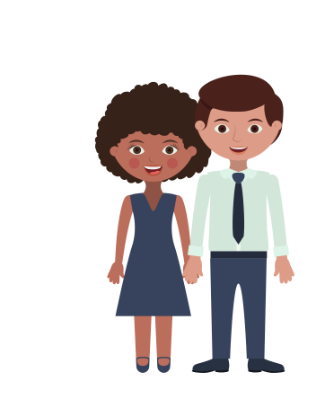 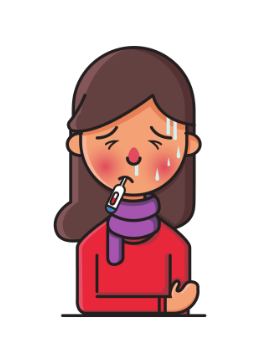 If you do not feel well, tell an adult. 
The adult will know what to do next.
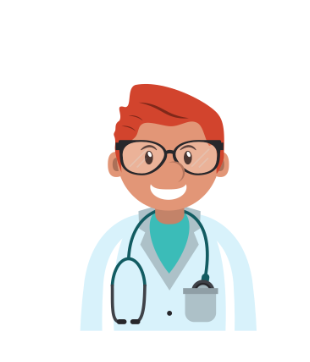 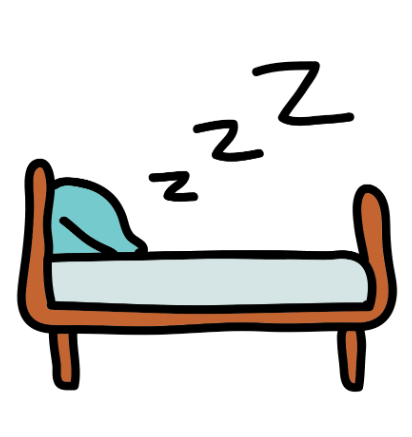 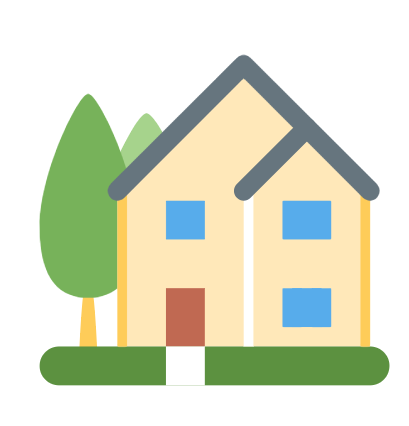 If you are sick you should see a doctor 
and stay home to rest.
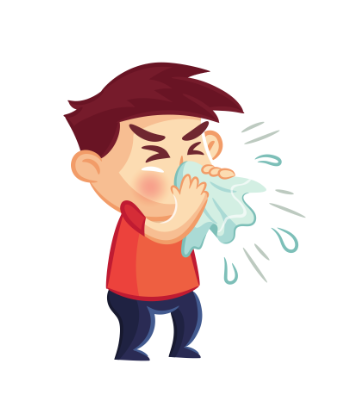 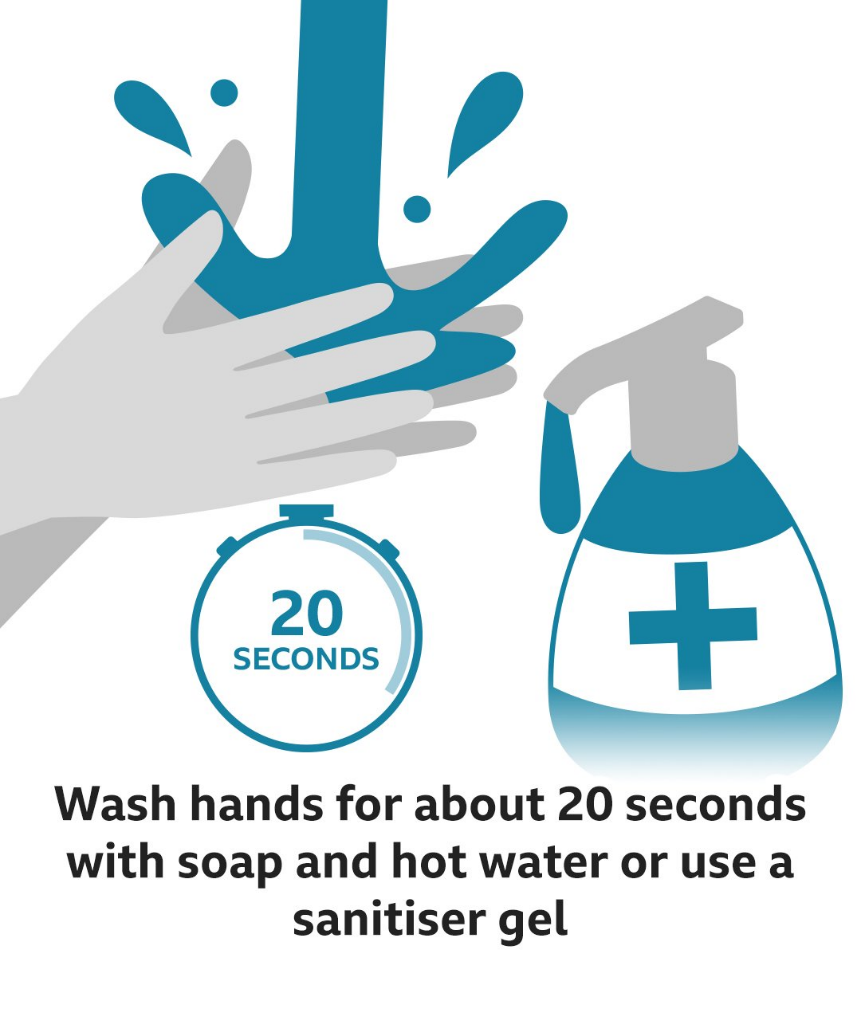 Remember to always cover your 
mouth when you sneeze or cough 
and to wash your hands right after.
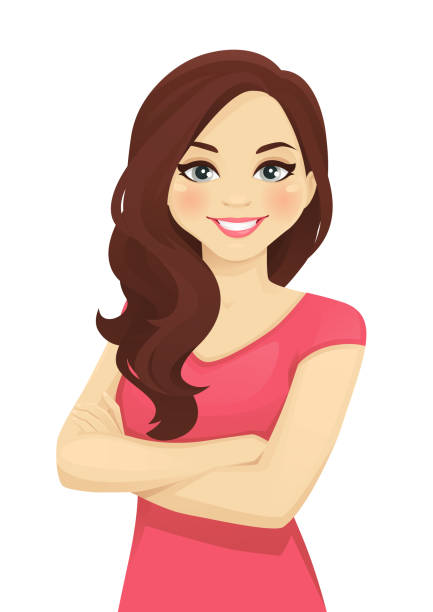 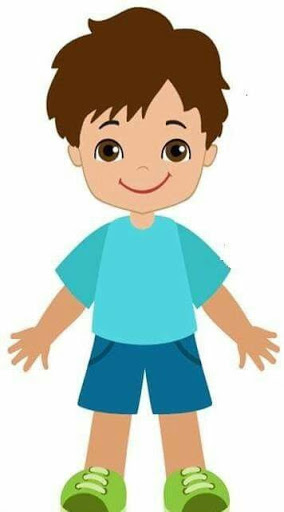 6 feet
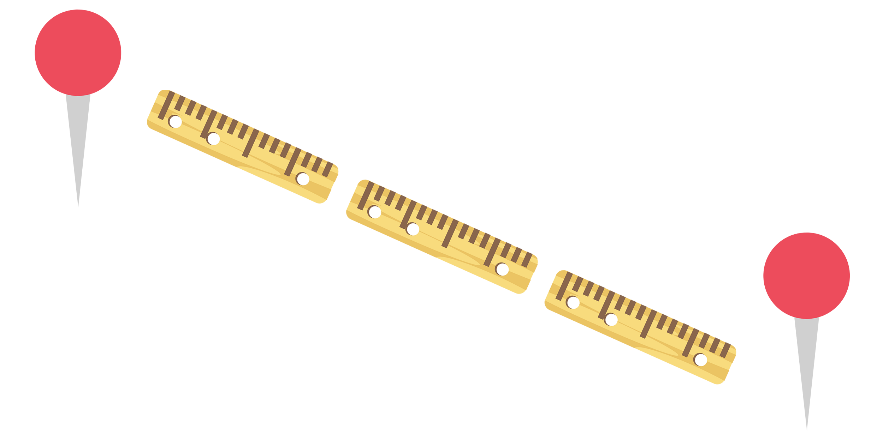 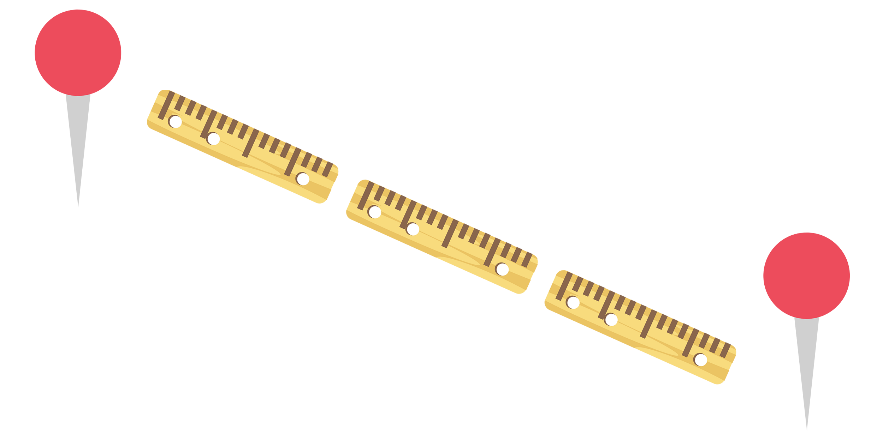 If you see someone coughing or sneezing, 
try to stay 6 feet away from them.
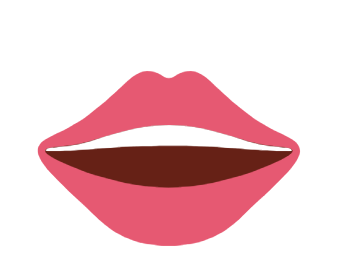 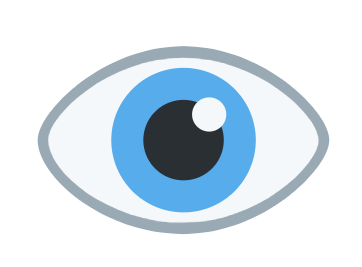 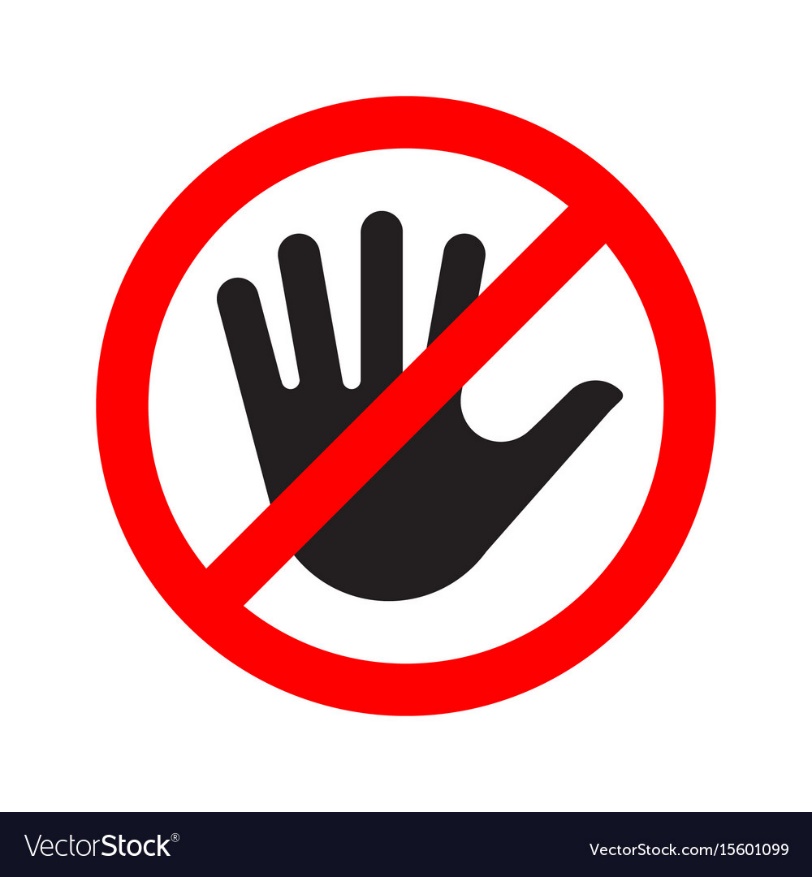 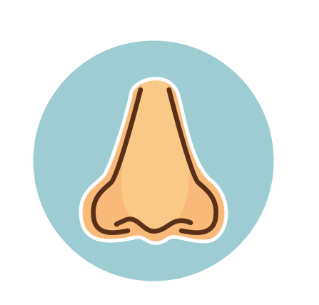 Avoid touching your eyes, 
nose, and mouth.
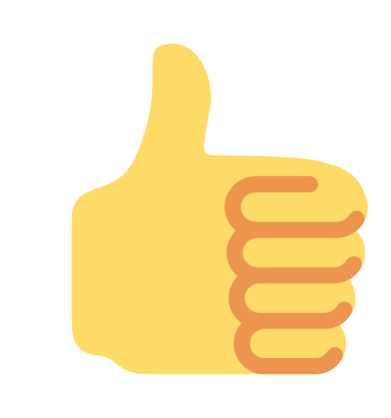 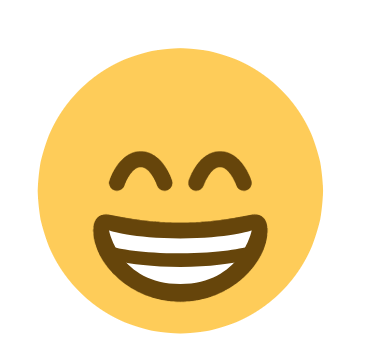 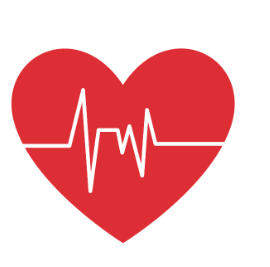 These tips will help us stay healthy and safe!
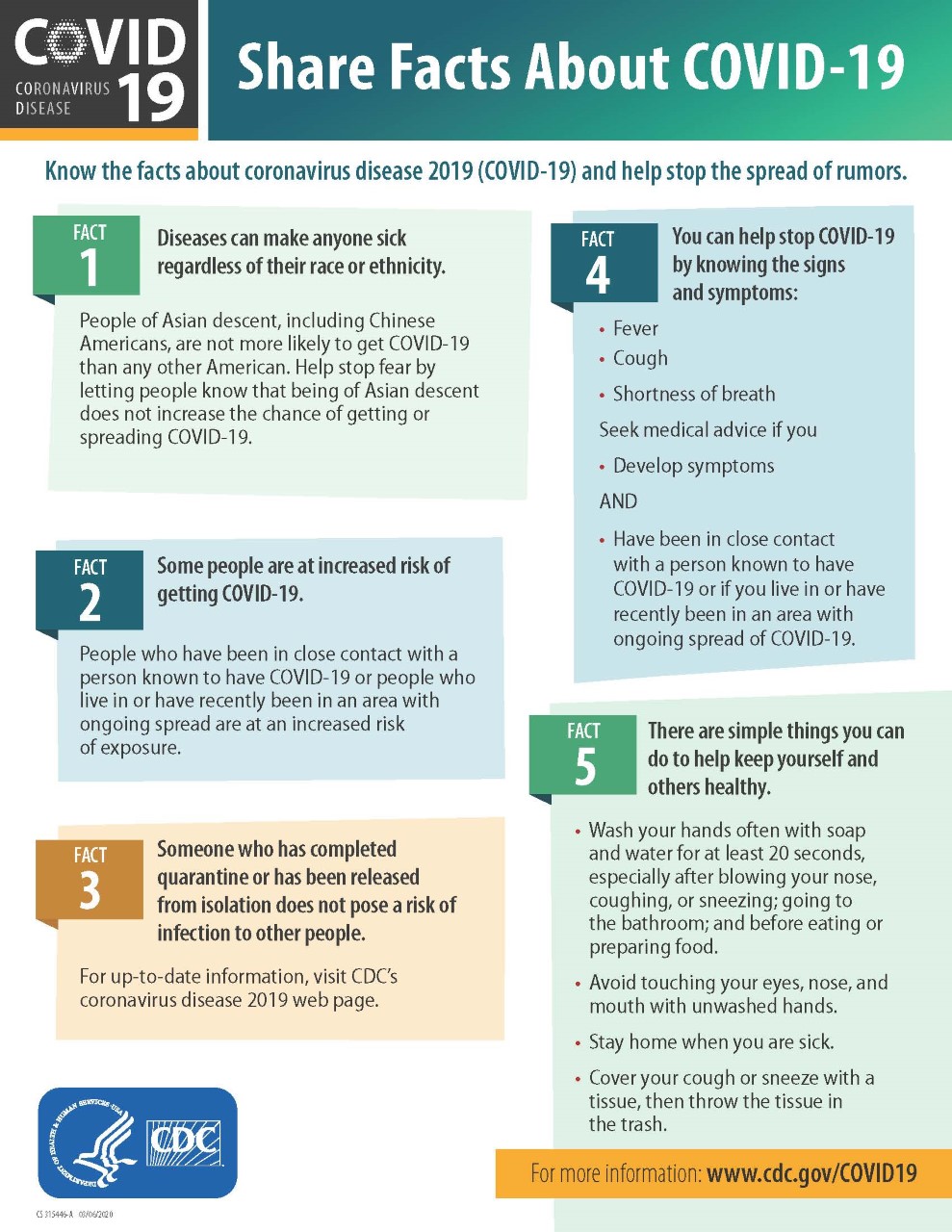 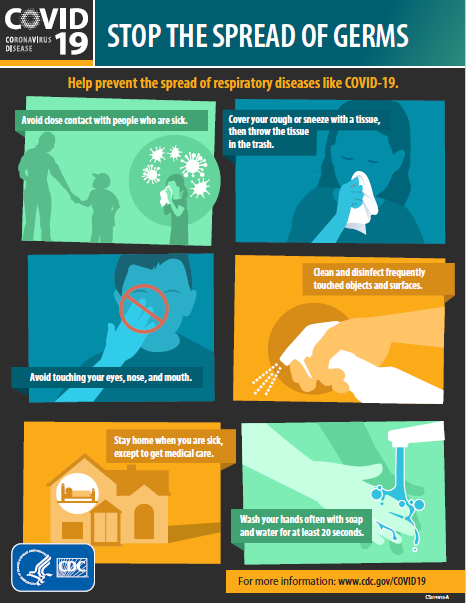 https://www.cdc.gov/coronavirus/2019-ncov/index.html
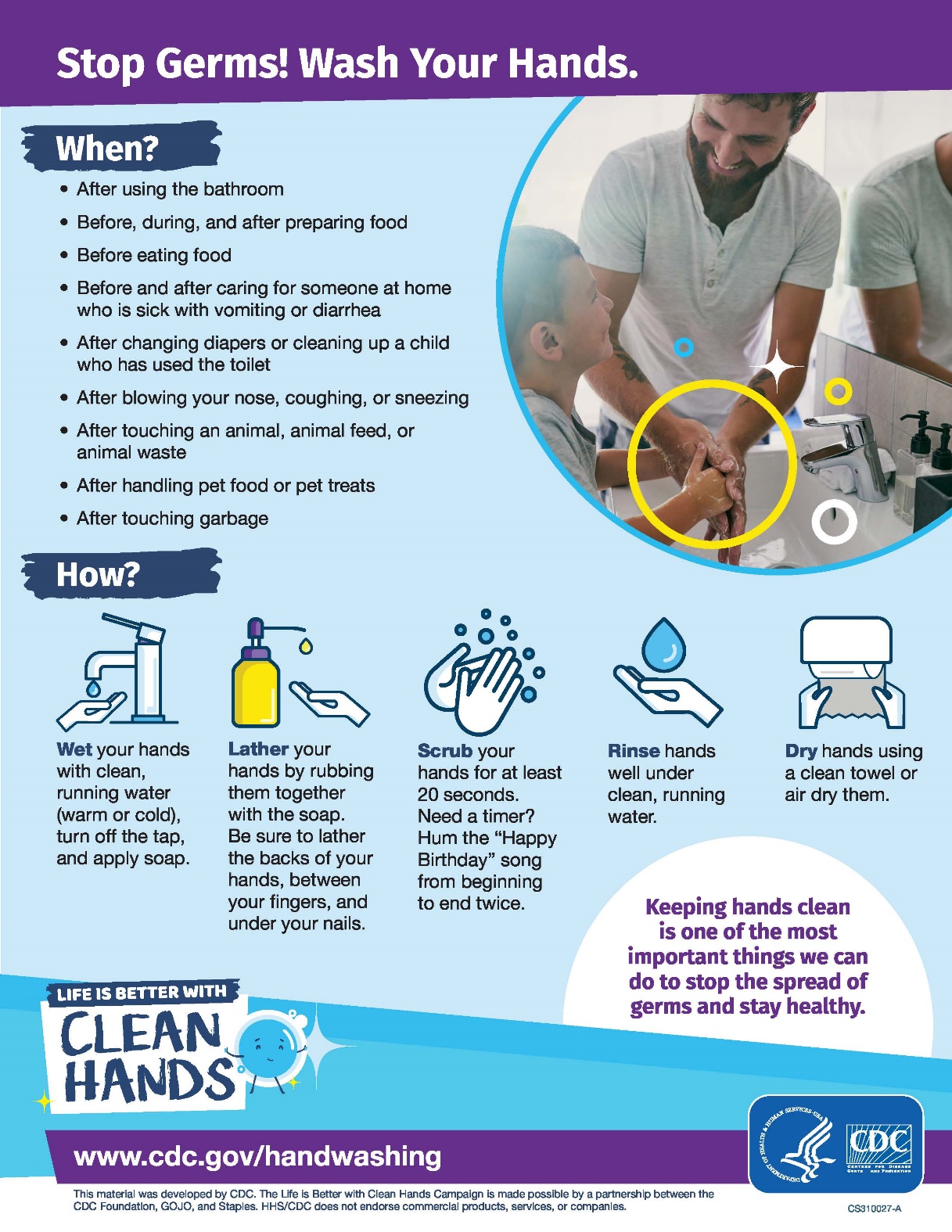